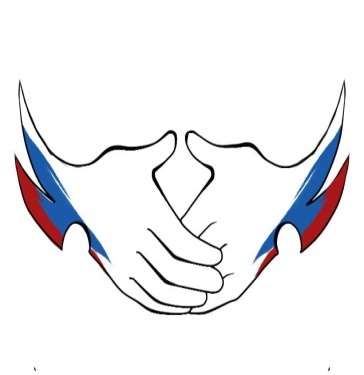 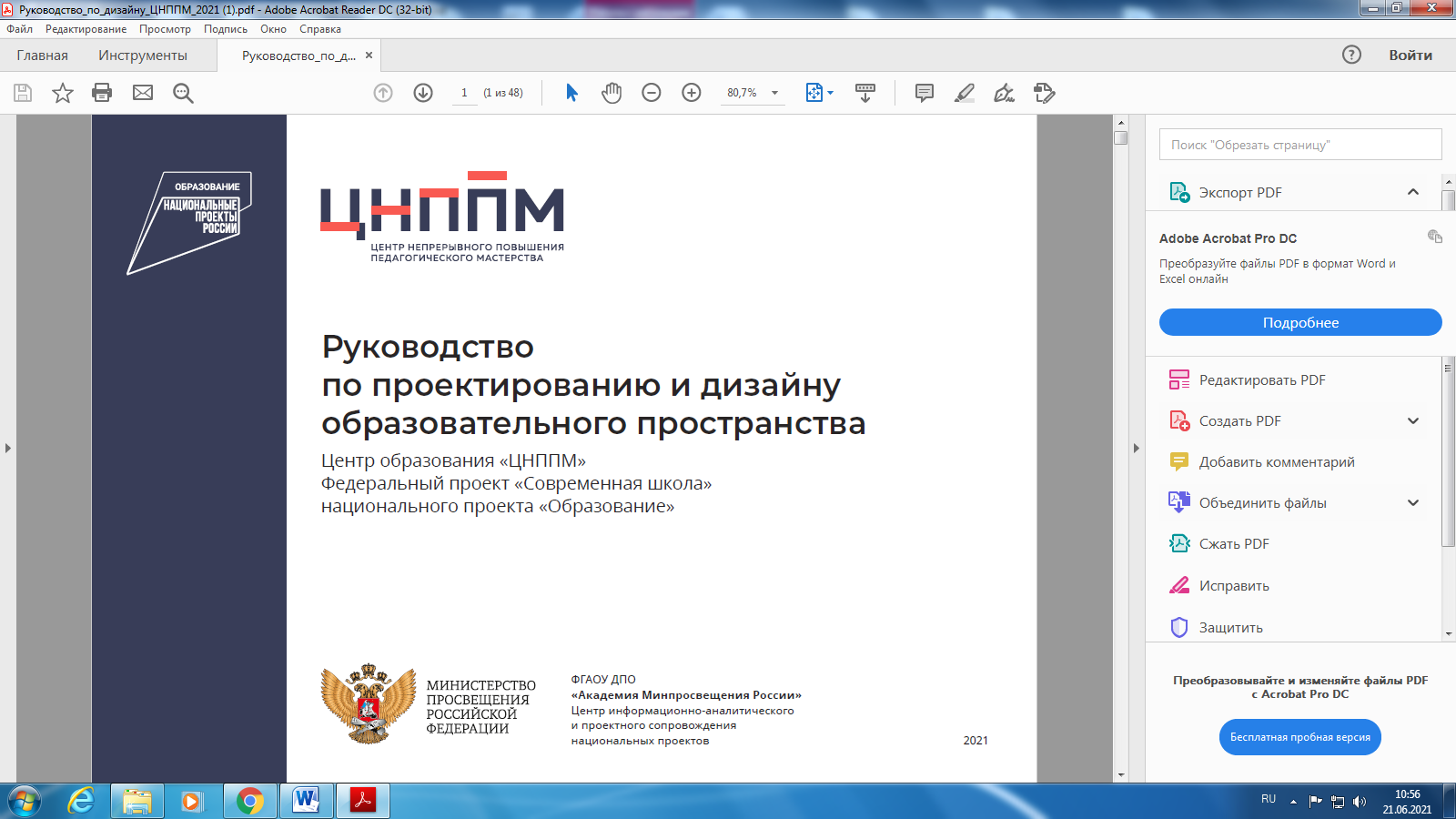 Анализ и обобщение итогов регионального конкурса «Формула успеха»-2024: достижения и профессиональные трудности и дефициты.
Сеничева Юлия Алексеевна,  главный эксперт Центра непрерывного повышения профессионального мастерства  
моб. 89242518521              эл. почта yasen65@mail.ru
Региональный наставнический центр 
https://pkiro.ru/activities/proekty/regionalnyj-nastavnicheskij-czentr-primorskogo-kraya/
Организация работы членов жюри конкурса
Экспертное сообщество  - 29/32 человека 
4 номинации (49/51 работ из 25/18 муниципалитетов /64 участника)
«Наставничество в профессии» (17/15)
«Наставничество в образовании» (13/15) 
«Дети учат детей» (15/12)
«Сетевое наставничество» (4/9)
Муниципалитеты- участники (22/20)
Цель Конкурса – выявление и диссеминация лучших практик наставничестваРазмещение конкурсных работ (официальная публикация) «Банк наставнических  практик» https://pkiro.ru/activities/proekty/regionalnyj-nastavnicheskij-czentr-primorskogo-kraya/#link-popup-nastavnik
Критерии оценивания конкурсной работы
Возможность тиражирования
Возможность масштабирования
Результативность (социальная значимость практики) –критерии эффективности и инструментов измерения эффективности)
Уникальность 
Методическое обеспечение (наличие нормативных и методических документов)
Соответствие техническим требованиям
Требования к оформлению и содержанию конкурсной работы
Информационная карта (тема , описание представляемого опыта)
Видеоролик  (структура!!!, продолжительность!!! информативность!!!)
Кейс  (цели, задачи, описание приложений, описание практики+ персонализированная программа
Основная проблема конкурсных материалов
Принципы наставничества – добровольчество, профессиональная и  личностная поддержка наставляемых, передача профессионального  инструментария 
Подмена наставничества другими видами педагогической деятельности (в рамках должностных и функциональных обязанностей).
 Отсутствие программных документов
Неумение сформулировать суть практики (хотя бывают интересные проектные идеи!)
Неумение презентовать, структурировать и обобщить опыт.
Не описан инструментарий (невозможно тиражировать)
«Наставничество в профессии» (дефициты)
Отсутствие персонализированных программ.
Традиционные формы организации сопровождения молодых педагогов (добротно сделанные  программы 1+1)
Отсутствие результатов реализации практики.
Бессистемность в изложении цели и содержания практики, слабый диагностический инструментарий.
Малоэффективные формы сопровождения/ ИОМ!
«Наставничество в профессии» (фишки)
Фасилитационные групповые практики
Наставническая практика сопровождение группы педагогов  с профдефицитами и профессиональными запросами (равный-равному)  - повышение качества образования.
Наставляемый пробует себя в качестве наставника.
Профессиональные сообщества/ школы наставничества.
 Перспективы развития наставничества в профессии
Необходимость в конструировании эффективных практик наставничества не только молодых педагогов, но других групп педагогов: с профессиональными дефицитами, «равный –равному» и т.п. и других, более эффективных форм (групповое, сетевое наставничество).
«Наставничество в образовании»
Педагог- наставник обучающегося/группы обучающихся (социальные и др. проекты, индивидуальная программа развития/адаптации, творческая группа)
(допобразование, внеурочка, «Точка роста», учебные (индивидуальные итоговые) проекты, формальные объединения «Юнармия», РДДМ, деятельность классных руководителей, других педагогических работников в рамках их функционала )
«Наставничество в образовании» (фишки)
Ученик- учитель 
Педагог-куратор – учащиеся  - наставники для других возрастных групп.   
Наставничество в профориентации по учебным дисциплинам
Наставничество в музейной педагогике (музейная экспозиция на основе актуального учебного исследования и поисковой деятельности)
Социально и личностно значимый проект на сетевой основе
«Сетевое наставничество»
Проектное управление 
Локация -  муниципалитет и регион
Педагог- наставник/группа – молодые педагоги (Школа молодого педагога)
Куратор проекта – наставники школьных команд – школьные команды (учащиеся, родители, социальные партнеры)  (социальные благотворительные проекты)
В этом году новая модель!!! 
Организация дистанционной сетевой формы наставничества  - обучение/повышение квалификации  с помощью цифровых технологий и сервисов.
Дети учат детей
Ученическое самоуправление – обязательная форма организации  детской инициативы!!! 
РДДМ,ЮИД, программы дополнительного образования, «Орлята России» – программа ВУД.
Практики на основе потребностей и запросов, социально значимые и востребованные в определенной среде. Поддержка детской инициативы!!!!!!!!!
Куратор детских наставнических практик  (умею сам – научу других, они научат многих)
Обучающийся - наставник группы/обучающегося
(кружок ВУД, проекты, трудности в обучении и т.п.) – разработка программы под руководством куратора